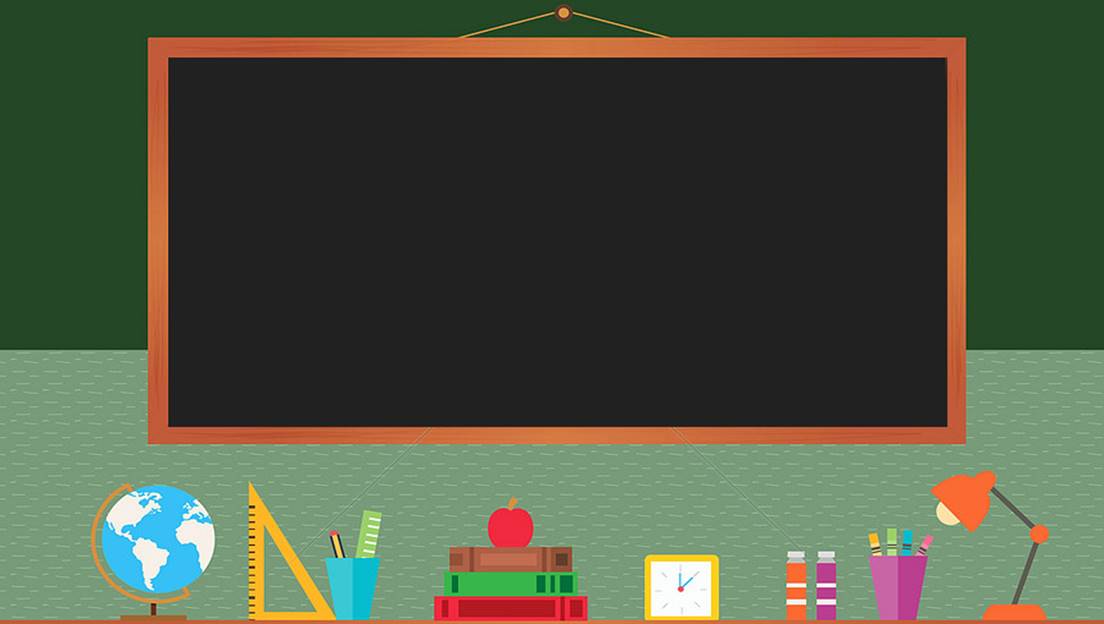 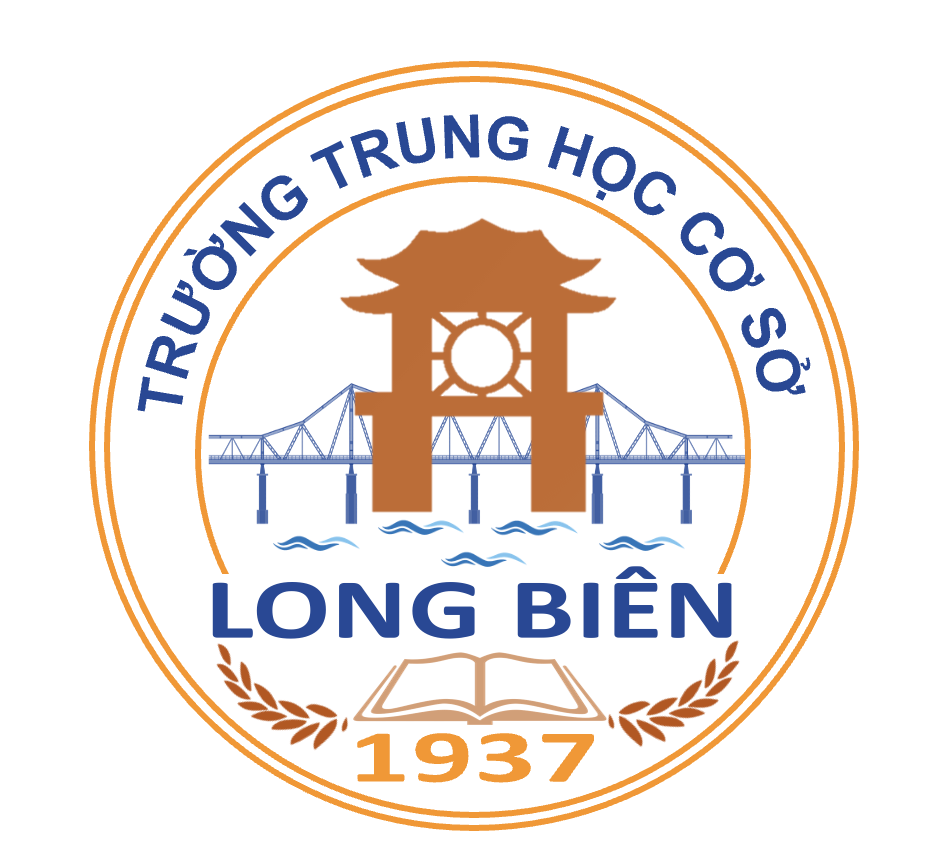 TRƯỜNG THCS LONG BIÊN
BÀI GIẢNG ĐIỆN TỬ MÔN NGỮ VĂN 6

BÀI 8:
Tiết 100: ĐỌC HIỂU VĂN BẢN:
KHAN HIẾM NƯỚC NGỌT
GV: Trần Thị Hương Ly
Tổ Xã hội
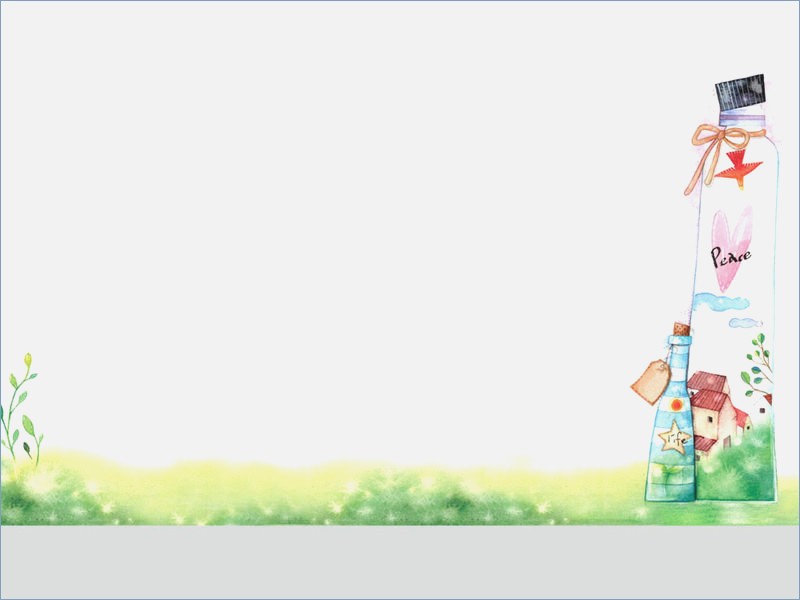 BÀI 8: VĂN BẢN NGHỊ LUẬN
           (NGHỊ LUẬN XÃ HỘI)
KHAN HIẾM NƯỚC NGỌT
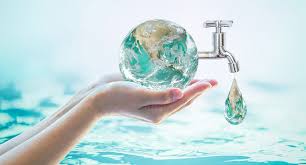 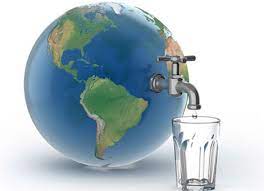 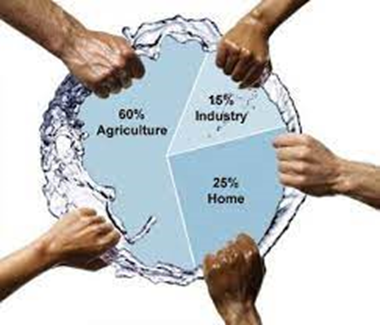 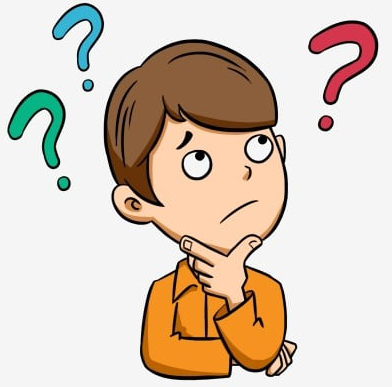 Em hãy quan sát hình ảnh các bức tranh, qua đó em có suy nghĩ như thế nào về vấn đề nước ngọt hiện nay?
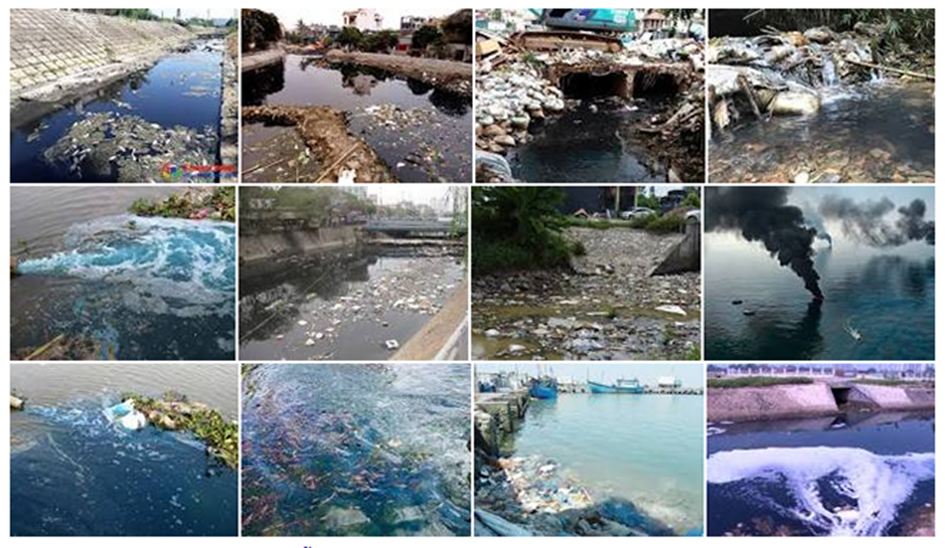 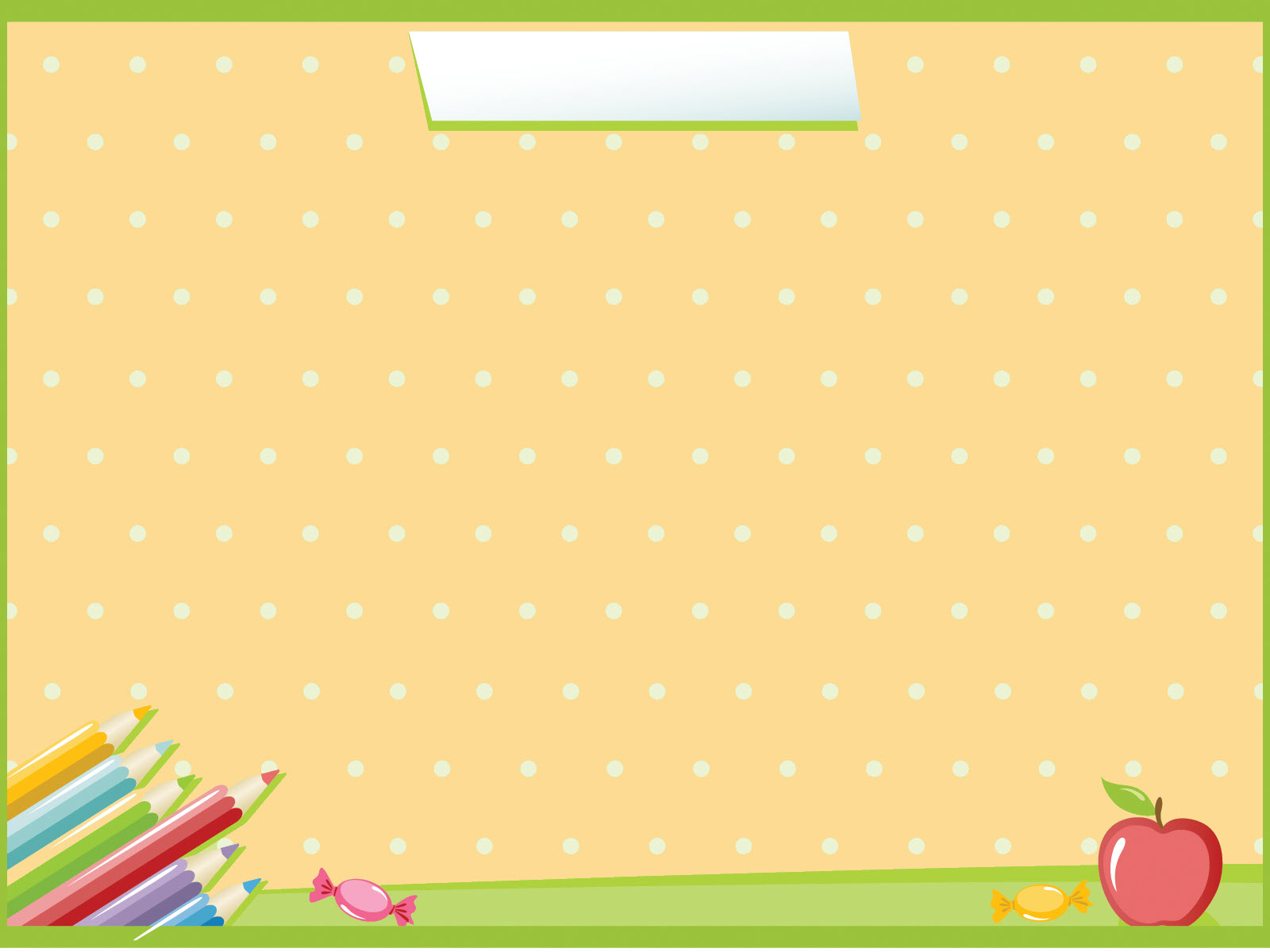 KHAN HIẾM NƯỚC NGỌT
I. TÌM HIỂU CHUNG
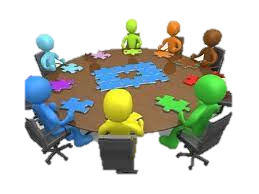 Theo thông tin văn bản em hãy nêu tên tác giả; thể loại, nguồn gốc và bố cục của tác phẩm
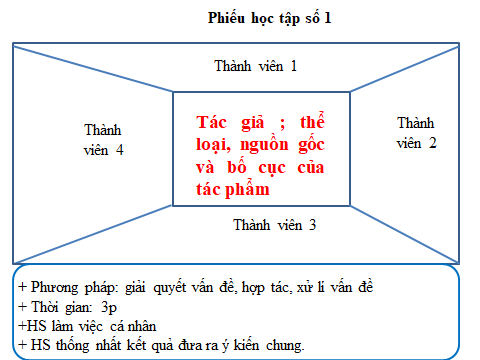 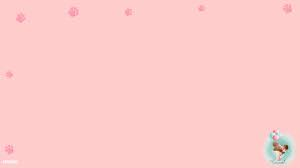 KHAN HIẾM NƯỚC NGỌT
I. Tìm hiểu chung
1. Tác giả: theo Trịnh Văn
2. Tác phẩm
*Xuất xứ: Báo nhân dân, số ra 15/06/2003
*Thể loại: Văn nghị luận.
* Bố cục:
- Phần 1: nội dung 1: Nêu thực trạng khan hiếm nước ngọt.
- Phần 2: nội dung 2:  Nguyên nhân- hậu quả của việc khan hiếm nước ngọt.
- Phần 3: nội dung 3: Nêu quan điểm và giải pháp của việc khan hiếm nước ngọt.
HỎI XOÁY- ĐÁP NHANH
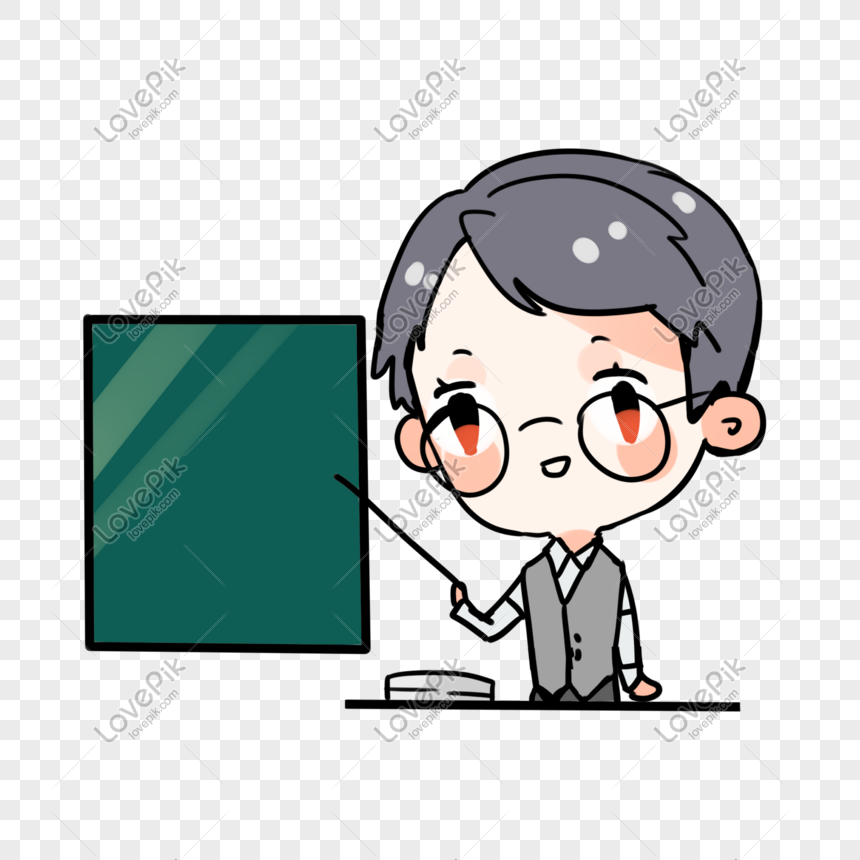 -  Nước
Nước mặn
Nước ngọt
Nước sạch
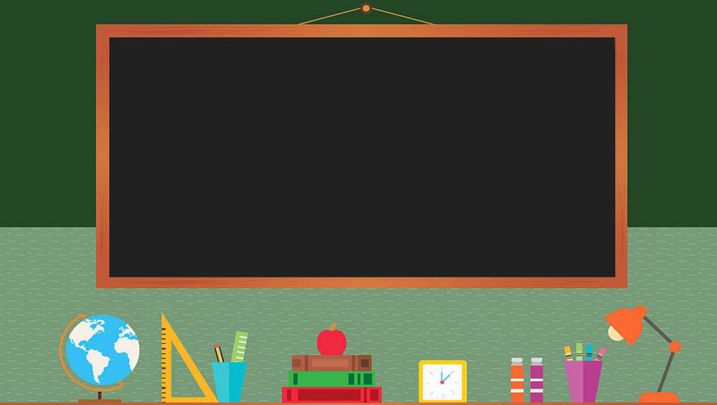 KHAN HIẾM NƯỚC NGỌT
Tìm hiểu chung
Đọc - hiểu văn bản
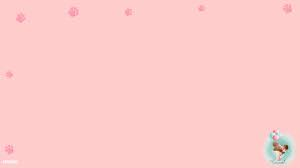 KHAN HIẾM NƯỚC NGỌT
II. Đọc - hiểu văn bản
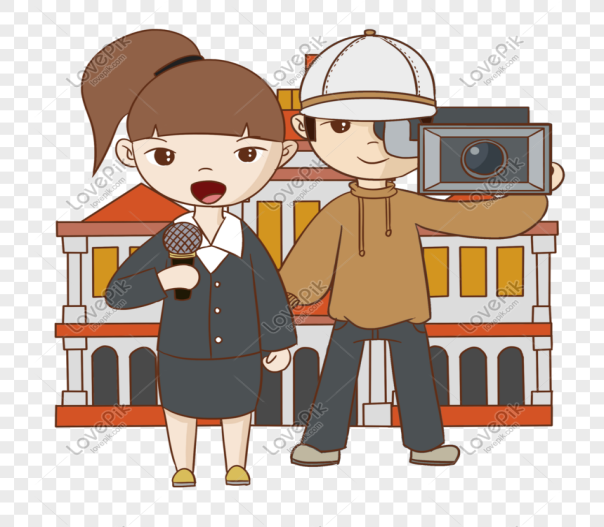 HOẠT ĐỘNG TRẢI NGHIỆM: TỔ CHỨC HỌC DỰA TRÊN DỰ ÁN PHÓNG VIÊN NHỎ ĐIỀU  TRA  “KHAN HIẾM NƯỚC NGỌT”
15 phút
- Nhóm 1: Nghiên cứu về thực trạng khan hiếm nước ngọt.
- Nhóm 2: Nghiên cứu nguyên nhân dẫn đến việc khan hiếm nước ngọt
- Nhóm 3: Nghiên cứu tác hại của việc khan hiếm nước ngọt mang lại
- Nhóm 4: Xây dựng phương án phòng chống việc khan hiếm nước ngọt.
Lưu ý: Mỗi nhóm có 5 phút để trình bày và tương tác
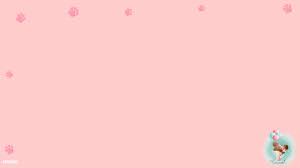 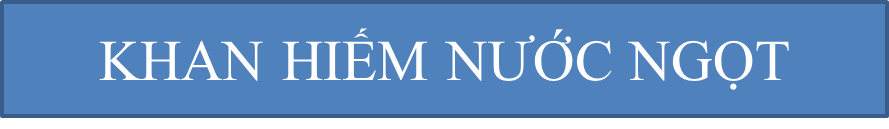 II. Đọc - hiểu văn bản
1. Đặt vấn đề (Nêu thực trạng của việc khan hiếm nước ngọt)
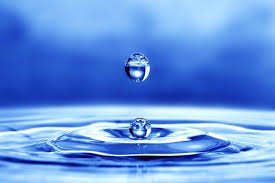 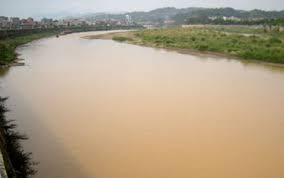 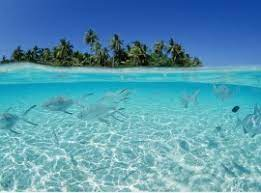 KHAN HIẾM NƯỚC NGỌT
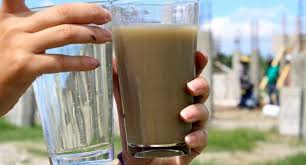 Tác phẩm viết về vấn đề báo động của việc khan hiếm nước ngọt hiện nay.
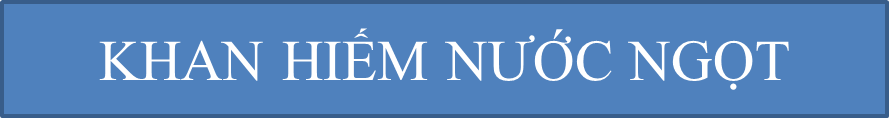 1. Đặt vấn đề (Nêu thực trạng của việc khan hiếm nước ngọt)
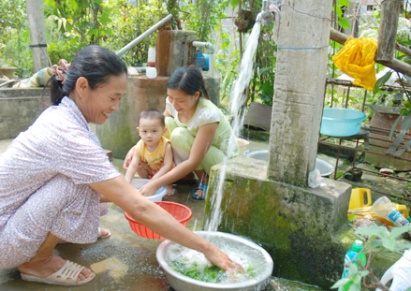 - Nước ngọt đóng vai trò to lớn trong sinh hoạt, sản xuất của con người. Tạo thúc đẩy cân bằng sinh thái, phát triển kinh tế, duy trì sự sống cho con người, động thực vật trên trái đất.
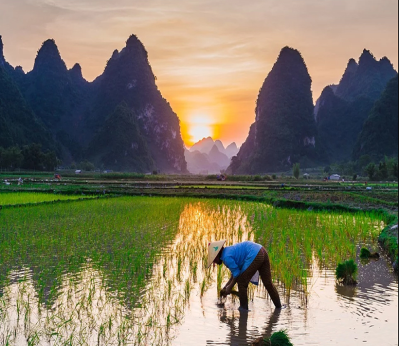 - Hiện nay, con người chúng ta bị ảo tưởng về vấn đền nước không không bao giờ cạn kiệt 
+ Bởi hệ thống nước xung quanh chúng ta là rất nhiều.
+ Điều đó tạo cảm giác chúng ta sẽ không bao giờ thiếu nước
+ Đây chính là suy nghĩ sai lầm, thật  “nhầm to” của chúng ta.
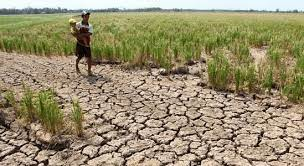 Đặt vấn đề ngắn gọn , thông qua chính thực tế của chúng ta.
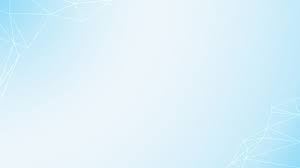 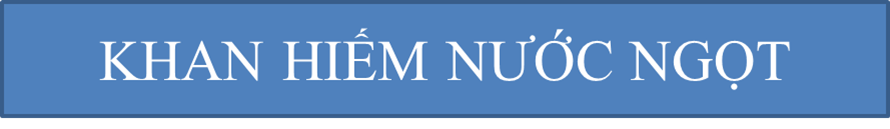 2.Giải quyết vấn đề (Nguyên nhân- hậu quả của việc khan hiếm nước ngọt)
a. Nguyên nhân
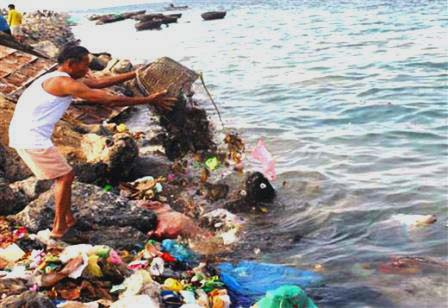 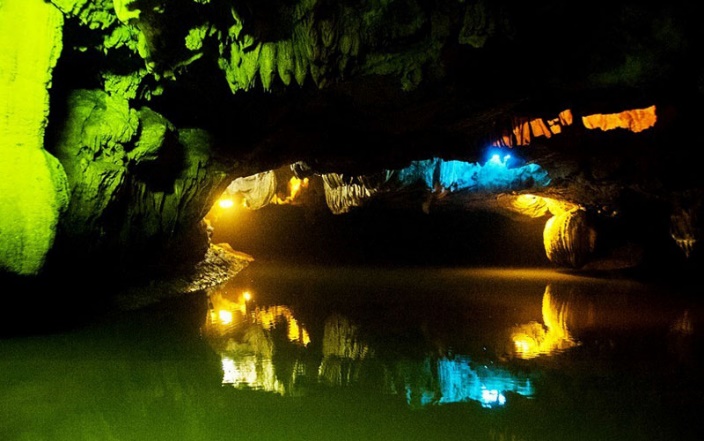 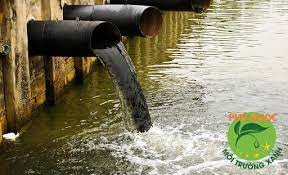 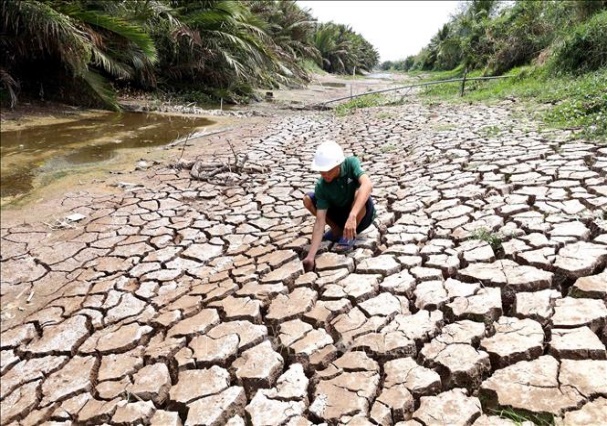 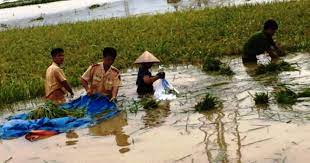 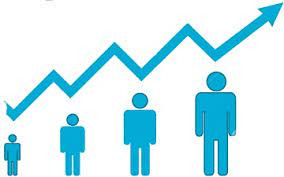 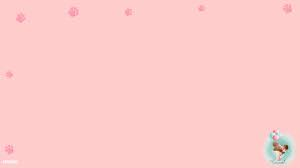 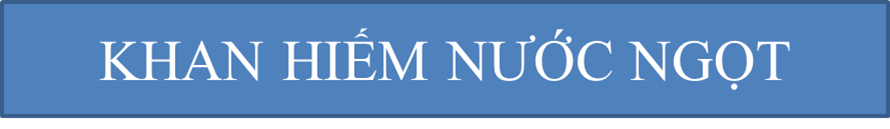 2.Giải quyết vấn đề (Nguyên nhân- hậu quả của việc khan hiếm nước ngọt)
a. Nguyên nhân
-  Nguồn nước sạch hạn hẹp.
Phân hóa nước ngọt không đồng đều ngay cả trên thế giới và ở Việt Nam.
Chi phí khai thác nguồn nước ngọt chi phí cao
-   Số nước ngọt không tự tạo ra, bên cạnh đó  đang bị ô nhiễm do chính con người tạo ra.
+ Rác thác được bắt nguồn từ các mặt trong cuộc sống.
+ Có những rác thải mất hàng chục năm mà chưa tiêu hủy được.
+ Những chất độc ngấm xuống đất, thải ra sông suối
Dân số ngày càng tăng cao, nhu cầu sử dụng nước ngọt ngày càng tăng cao
Nước ngày càng khan hiếm.
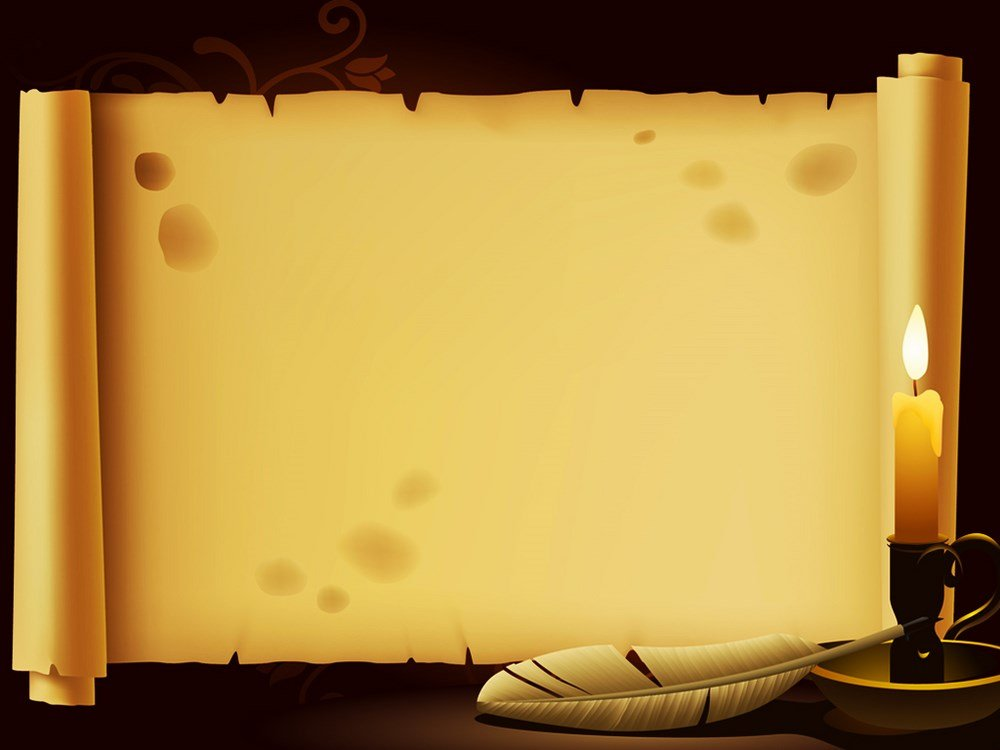 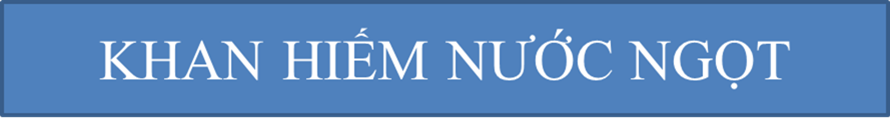 LUYỆN TẬP - VẬN DỤNG
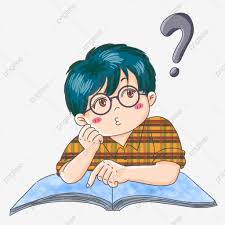 Em hãy kể 3 tác dụng của nước ngọt mang lại? Em sẽ làm gì trước tình trạng khan hiếm nước ngọt hiện nay? So với những điều về nước, văn bản cho em hiểu thêm những gì?
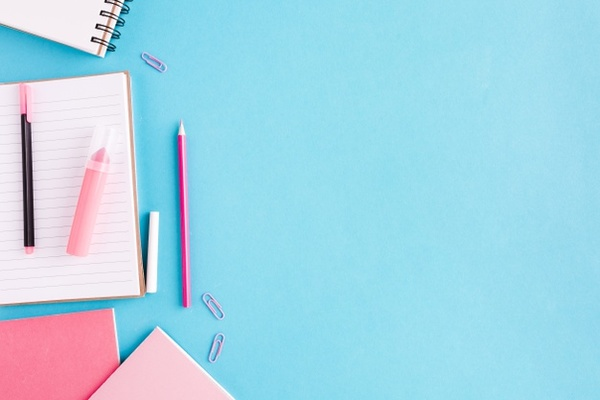 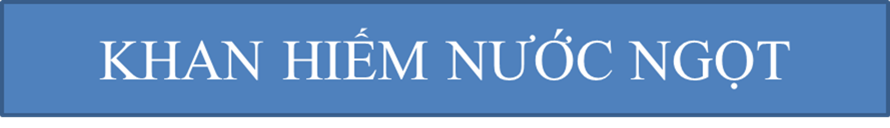 - Hoàn thành bài tập LUYỆN TẬP - VẬN DỤNG
- Nhóm 3 và nhóm 4 chuẩn bị thuyết trình
- Đọc trước KIẾN THỨC NGỮ VĂN về "Từ Hán Việt"
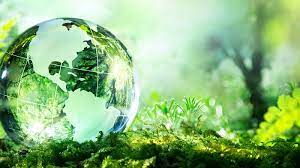 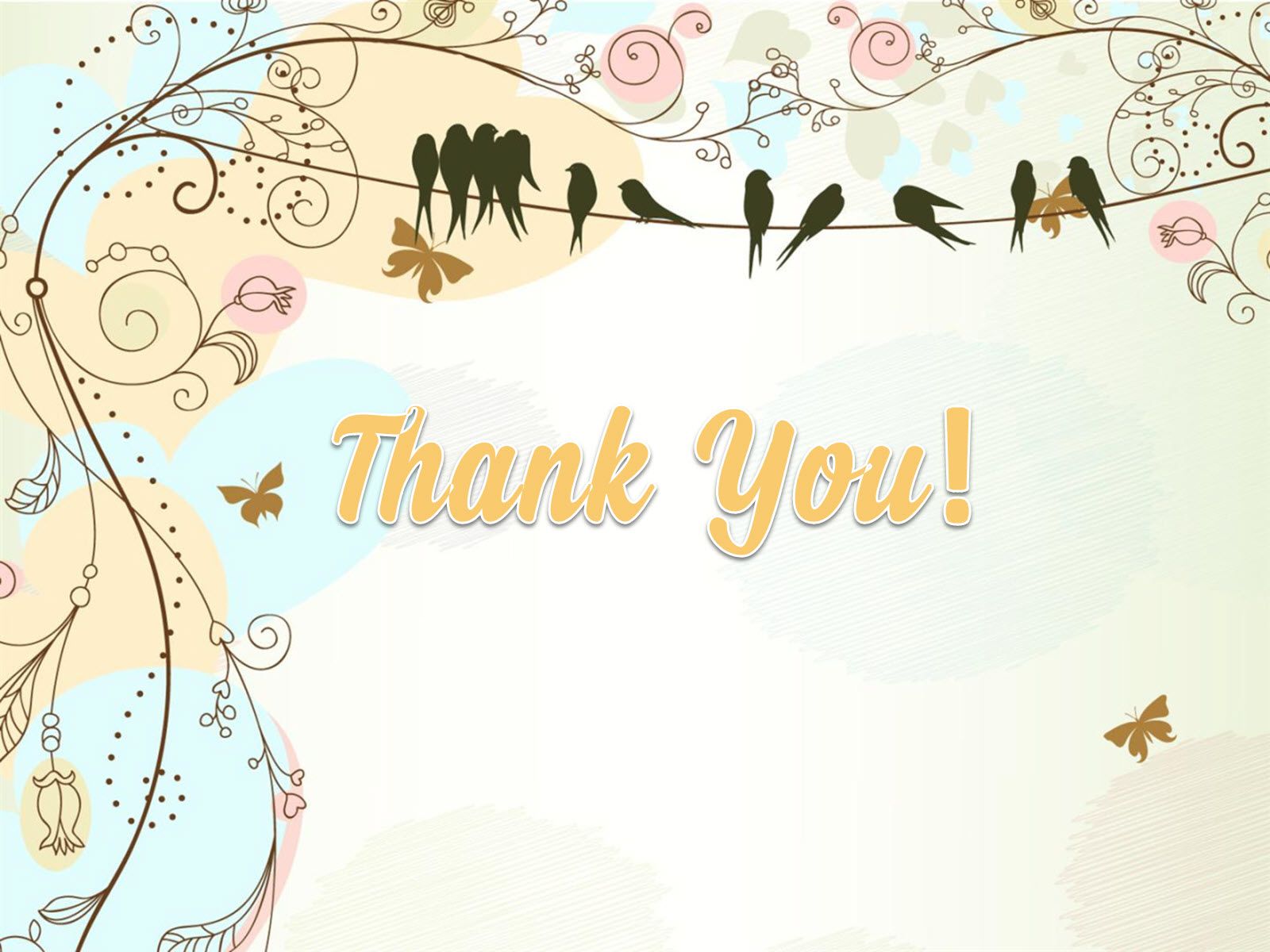